MINERAL CLASSIFICATION
How minerals are grouped
Classification
Minerals are generally grouped or classified based on their chemical composition.
Most common system is the Dana system.
Developed by Professor James Dana of Yale University in 1848.
Mineral Composition
Minerals are usually compounds made of the most common elements in the crust
Native Elements
Silicates
Oxides
Halides
Phosphates
Gold: Au
Beryl: Be3Al2(Si6O18)
Chromite: FeCr2O4
Cryolite: Na3AlF6
Apatite: Ca5(F,Cl,OH)(PO4)3
Silver: Ag
Talc: Mg3(Si4O10)(OH)2
Corundum: Al2O3
Halite: NaCl
Turquoise: CuAl6(PO4)4(OH)8.2H2O
Copper: Cu
Orthoclase: KAlSi3O8
Hematite: Fe2O3
Fluorite: CaF2
Lazulite: MgAl2(OH)2(PO4)2
Sulfur: S
Muscovite: KAl2(AlSi3O10)(OH)2
Magnetite: Fe3O4
Sylvite: KCl
Quartz: SiO2
Ilmenite: FeTiO3
Kaolinite: Al4(Si4O10)(OH)8
Rutile: TiO2
Carbonates
Sulfates
Sulfides
Nitrates
Calcite: CaCO3
Gypsum: CaSO4.2H2O
Galena: PbS
Niter: KNO3
Dolomite: CaMg(CO3)2
Barite: BaSO4
Sphalerite: ZnS
Siderite: FeCO3
Anhydrite: CaSO4
Pyrite: FeS2
Malachite: Cu2CO3(OH)2
Epsomite: MgSO4.7H2O
Bornite: Cu5FeS4
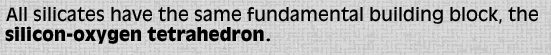 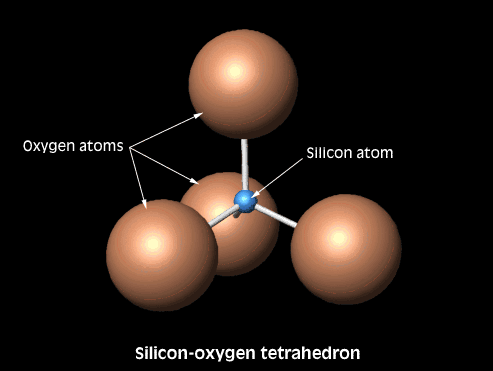 سليكات التتراهيدرا المنفردةnesosilicate 
سليكات التتراهيدرا المذدوجة sorosilicate
سليكات التتراهيدرا الحلقية cyclosilicate
سليكات التتراهيدرا المسلسلة  inosilicate
سليكات التتراهيدراالصفائحية phyllosilicate
سليكات التتراهيدراالشبكية tectosilicates
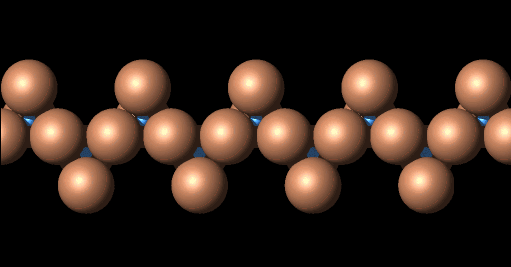 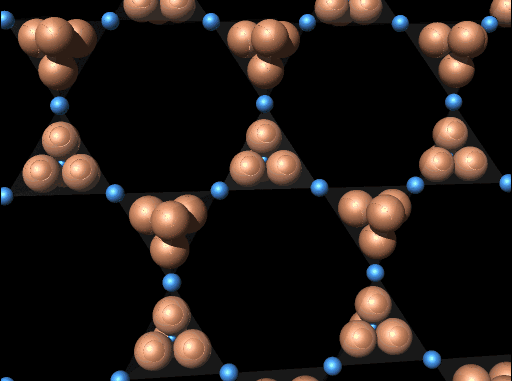 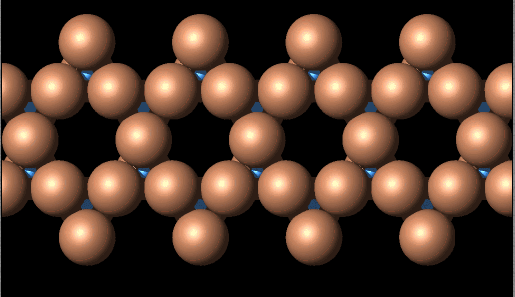 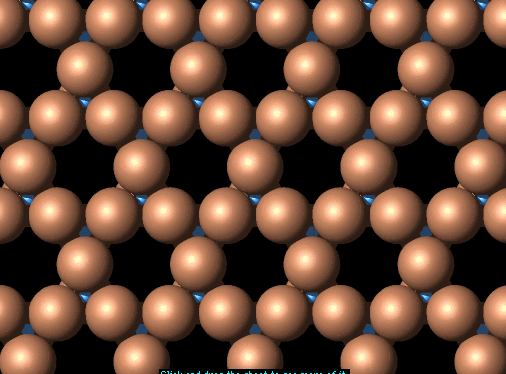 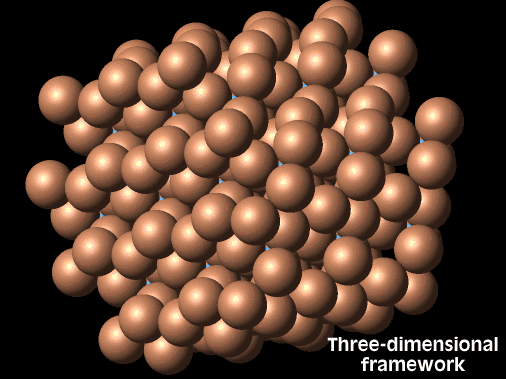 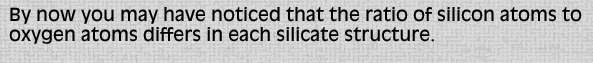 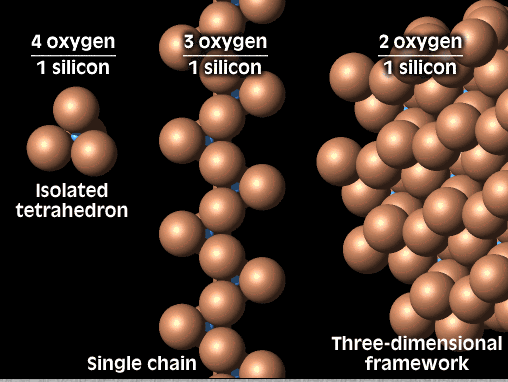 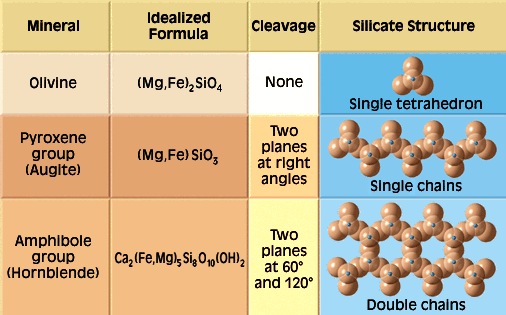 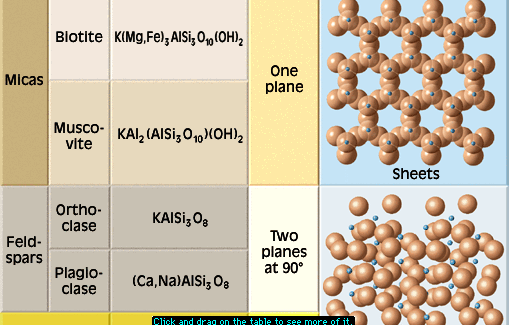 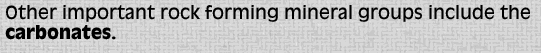 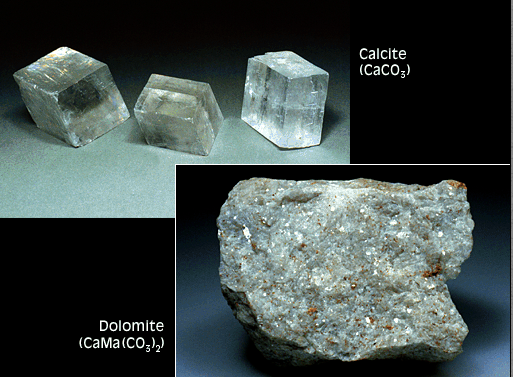 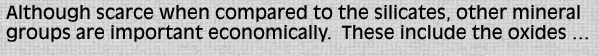 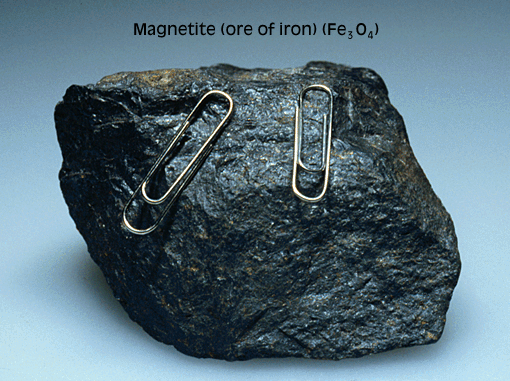 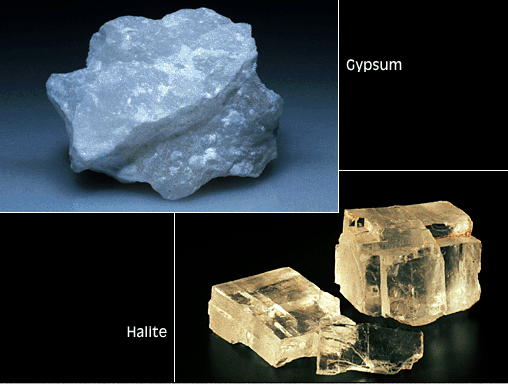 Halides and Sulphides
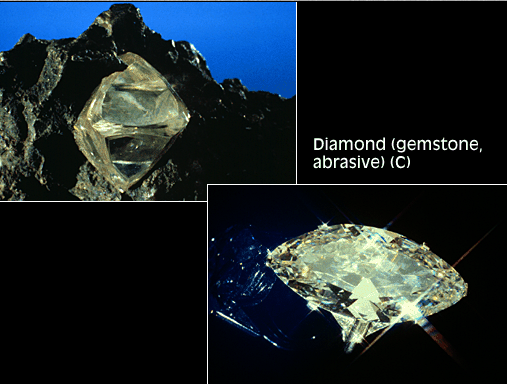 Native Elements